Nom du projet
_________________________
Présentez ici une courte description du projet, ses opportunités, son ambition, les thématiques, et qui sont les porteurs du projet
Précisez ici les prochaines actions identifiées par l’équipe pour faire maturer la compréhension des besoins rationnels du marché
Le marché a exprimé le besoin de…
Le marché a exprimé le besoin de…
Le marché a exprimé le besoin de…
Précisez ici les prochaines actions identifiées par l’équipe pour comprendre les facteurs émotionnels d’adhésion des utilisateurs ou clients du marché.
La principale problématique de valeur adressée est …
Pour résoudre ce problème, il est nécessaire de …
Nature de la solution :
Précisez ici les prochaines actions identifiées par l’équipe pour intégrer des sponsors clés susceptibles de faire accélérer le projet
STRATÉGIQUE
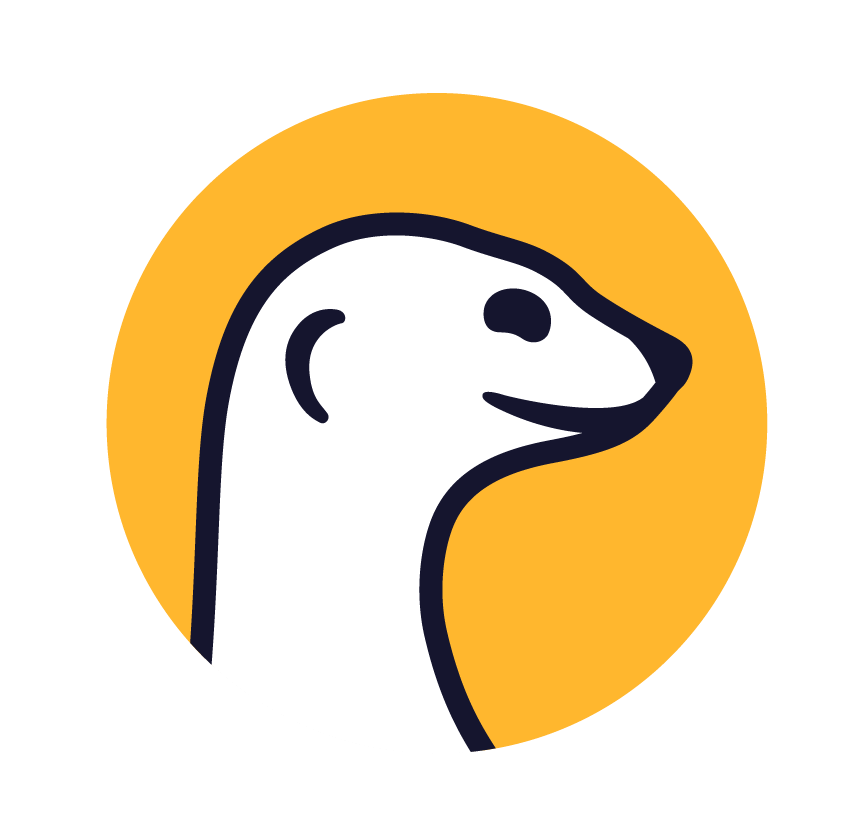 Décrire les sponsors à cibler (CEO, DG, COMEX, DIVISION, etc..) et préciser ceux qui sont déjà à bord du projet
Décrire les sponsors à cibler (HEDGE FUND, ACTIONNAIRE, BPI, CONSULTANT..) et préciser ceux qui sont déjà à bord du projet
EXTERNE
INTERNE
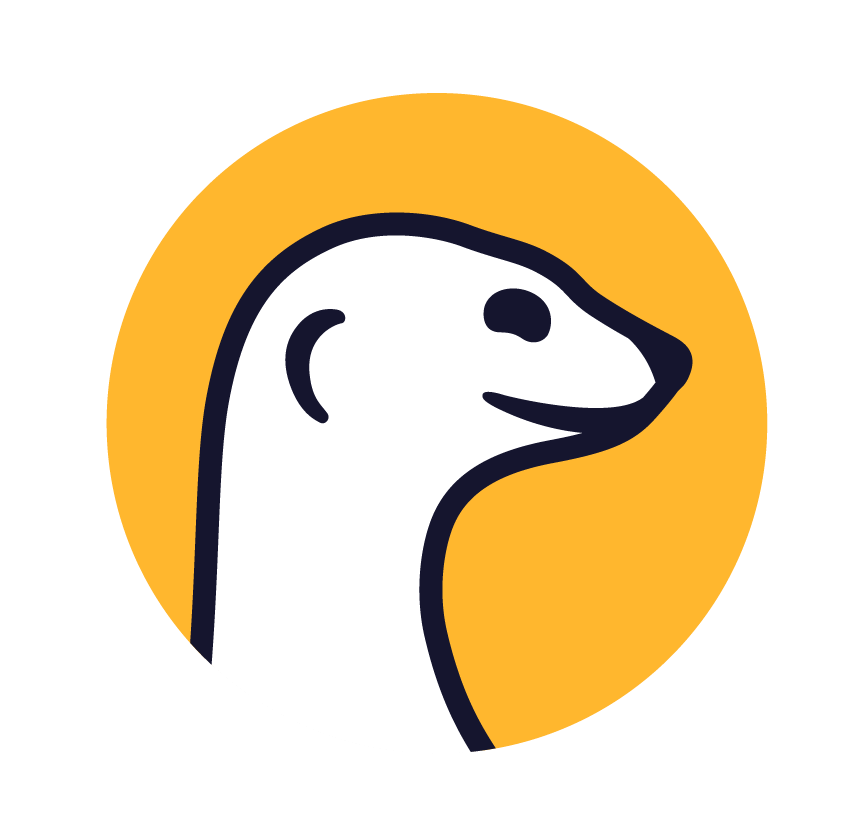 Décrire les sponsors à cibler (MANAGER, COLLEGUE, COLLABS, PARTENAIRES, …) et préciser ceux qui sont déjà à bord du projet
Décrire les sponsors à cibler (ADMINISTRATION, ETUDE, …) et préciser ceux qui sont déjà à bord du projet
OPÉRATIONNEL
Précisez ici les prochaines actions identifiées par l’équipe pour renforcer la légitimité du projet de son équipe et ainsi faciliter la réassurance du marché.
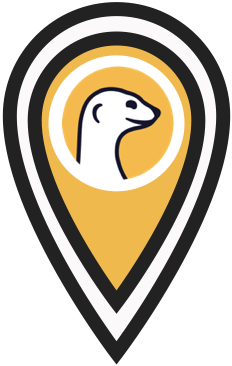 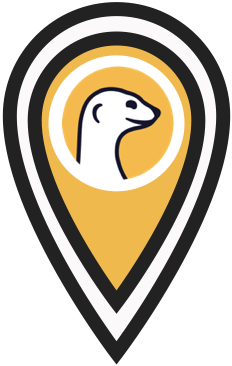 Aidez-vous du radar ci-dessus pour résumer ici les avantages de l’équipe ou de l’organisation qui la rende légitime pour développer le projet.
Précisez ici les prochaines actions identifiées par l’équipe pour identifier et intégrer de nouvelles compétences nécessaires au projet.
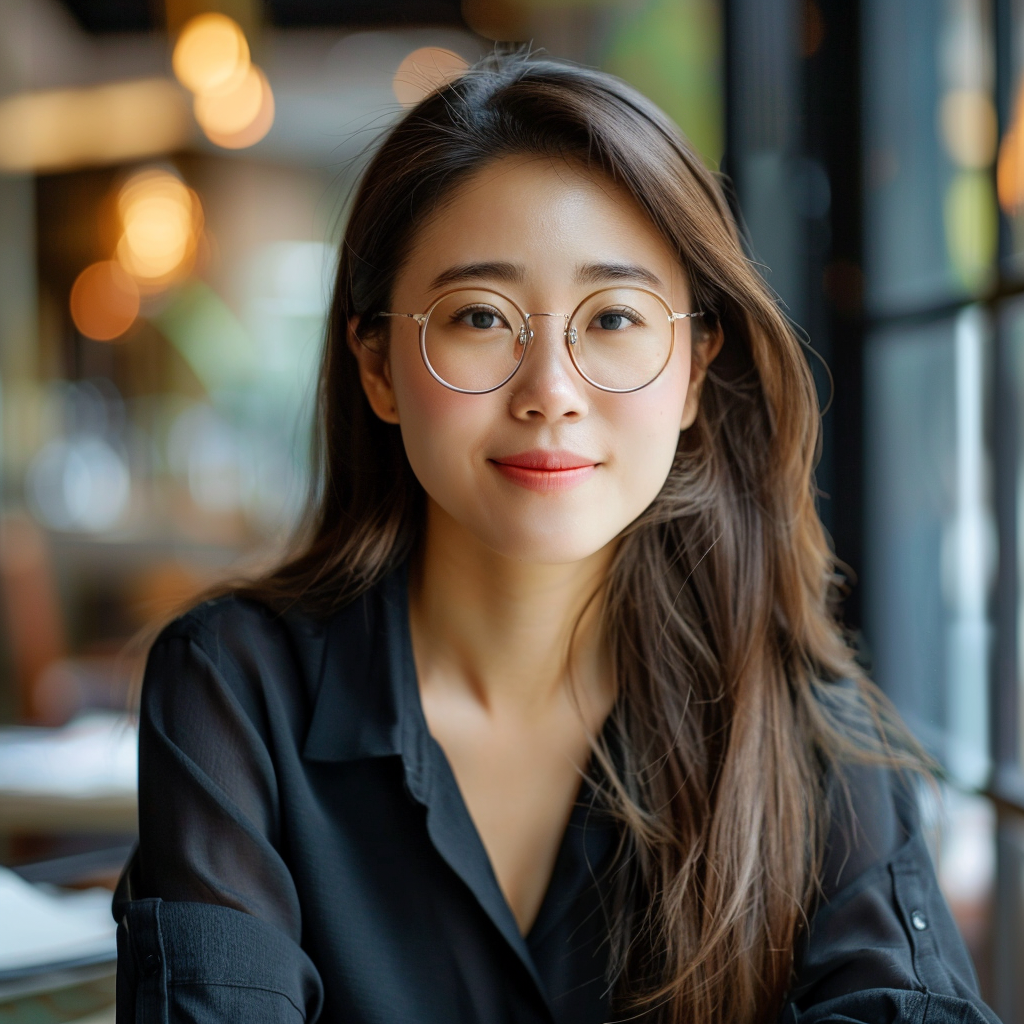 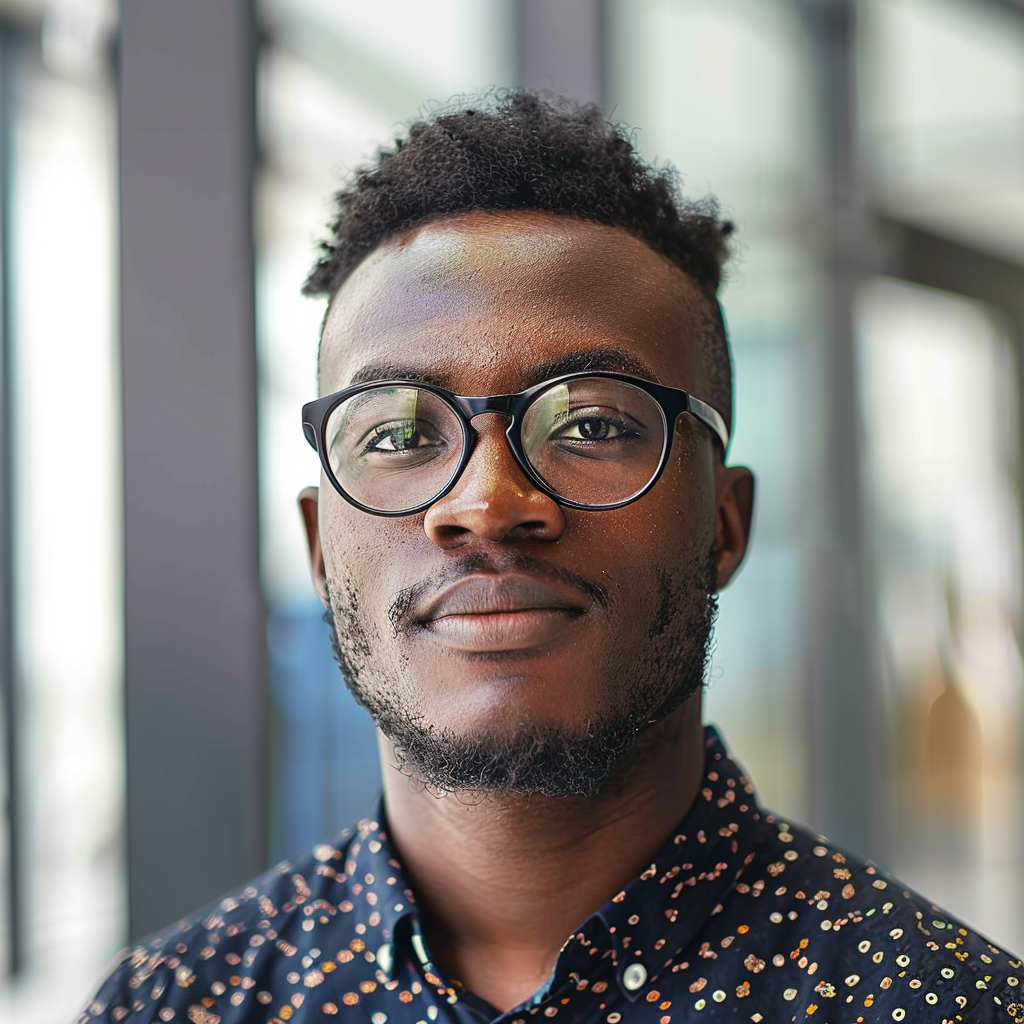 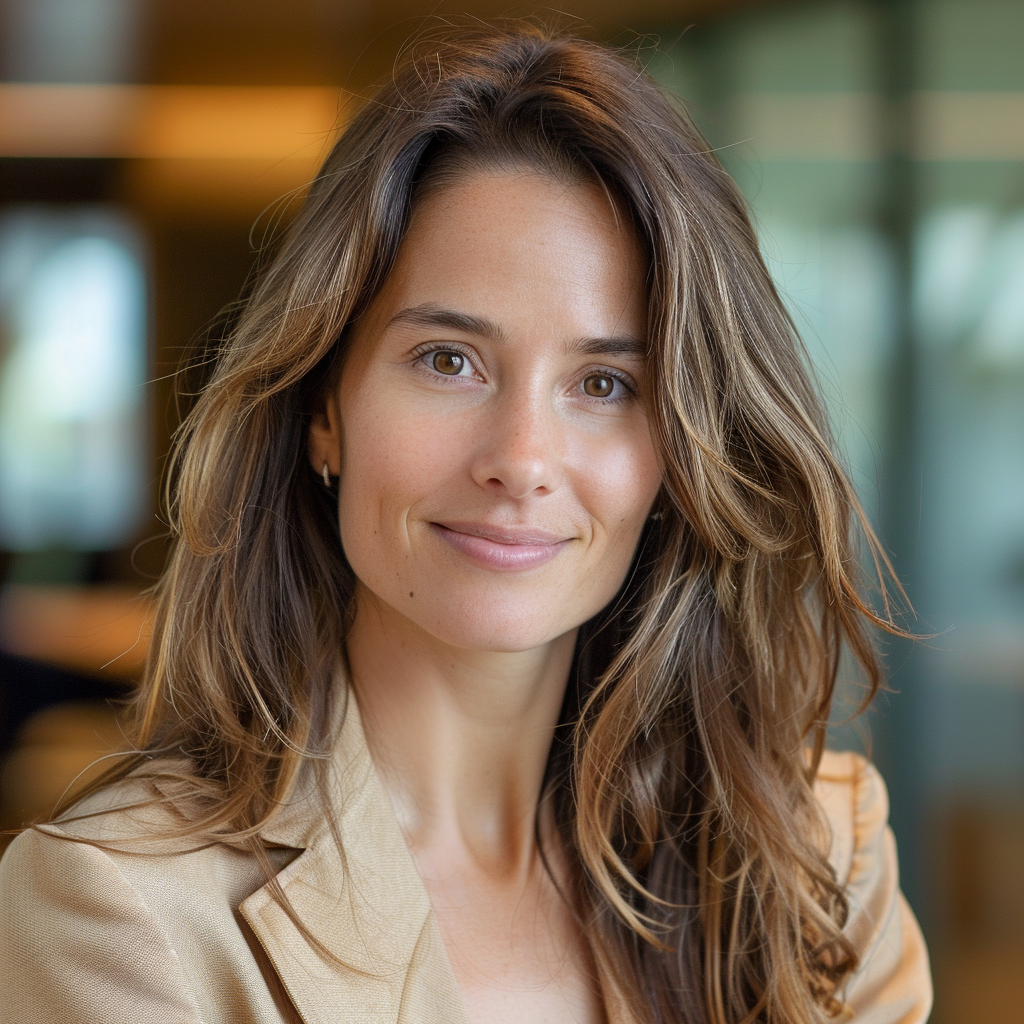 Responsabilité
Compétences
Responsabilité
Compétences
Responsabilité
Compétences
Précisez ici les prochaines actions identifiées par l’équipe pour valider la faisabilité du projet et les enjeux de développement technique (et industriel).
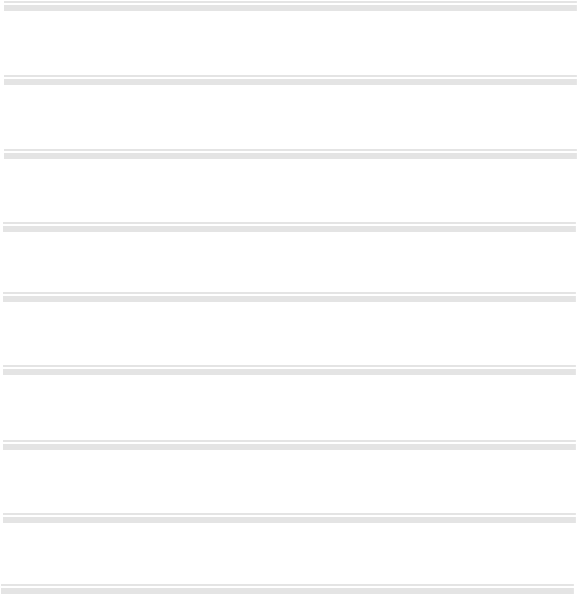 Système réel achevé et qualifié par des missions opérationnelles réussies
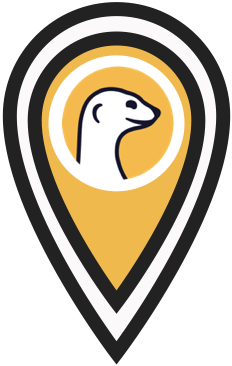 Système réel achevé et qualifié par des tests et démonstration
Démonstration d’un prototype  du système dans un environnement opérationnel
Démonstration d’un prototype  ou modèle de système/sous-système dans un environnement représentatif
Validation de composants et/ou de maquette en environnement représentatif
Validation de composants et/ou de maquette en laboratoire
Preuve analytique ou expérimentale des principales fonctions et/ou caractéristiques du concept
Concept technologique et/ou applications formulés
Principes de base observés ou décrit
Précisez ici les prochaines actions identifiées par l’équipe pour protéger le projet et anticiper tous les blocages à son développement.
BREVET 
MONDIAL
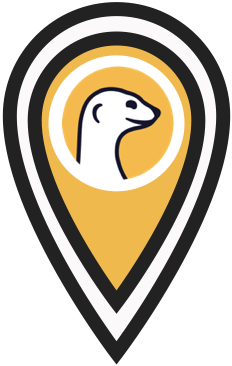 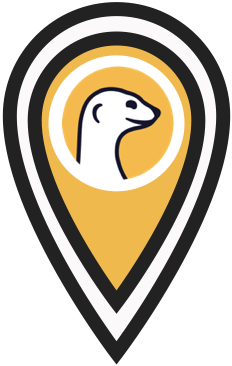 BREVET 
NATIONAL
DESSIN
& MODÈLE
DÉPÔT
MARQUE
ENVELOPPE
SOLEAU
ACCORD
CONFIDENTIEL
BARRIÈRE D’ENTRÉE
Aidez-vous des diagrammes ci-dessus pour résumer ici l’avancement du projet en matière de propriété intellectuelle (à protéger ou déjà protégée)
Précisez ici les prochaines actions identifiées par l’équipe pour comprendre les chaînes de valeur actuelles du marché et proposer un positionnement pertinent pour le projet
TECHNOLOGIE
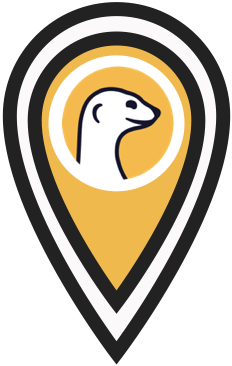 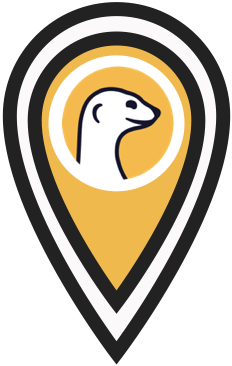 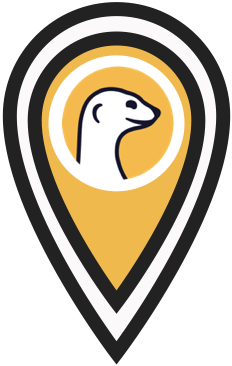 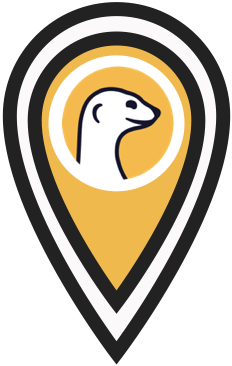 INFRASTRUCTURE
CONCEPTION
FORECAST
SOURCING
PRODUCTION
RESSOURCES
HUMAINES
TRANSPORT
PRÉSENTATION
STOCKAGE
LIVRAISON
VENTE B2B
PROMOTION
LIVRAISON
CONSEIL
ACHAT
& FINANCEMENT
UTILISATION
SAV
Précisez en quoi le projet transforme (ou non) une chaîne de valeur existante
FIDÉLISATION
COMMUNAUTÉ
Précisez ici les prochaines actions identifiées par l’équipe pour répertorier les acteurs en place, leurs solutions et les prix pratiqués
PRIX ÉLEVÉ
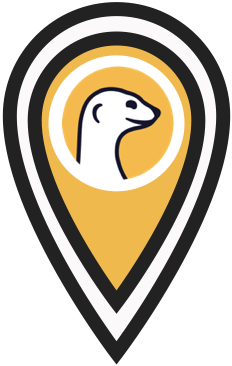 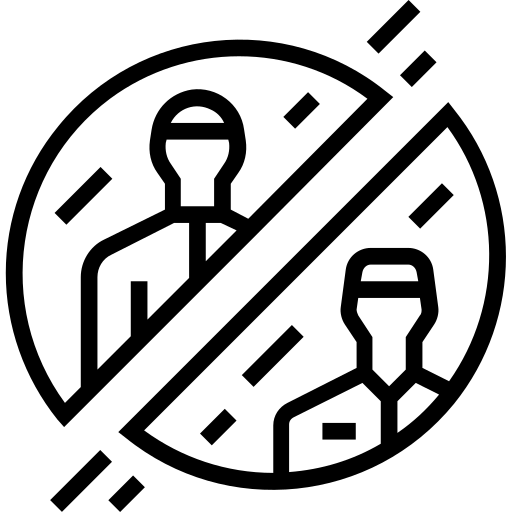 AU CHOIX : 
Nouvelles valeurs
Nouveaux entrants
Modernes
Emotionnel
HighTech
Qualité +
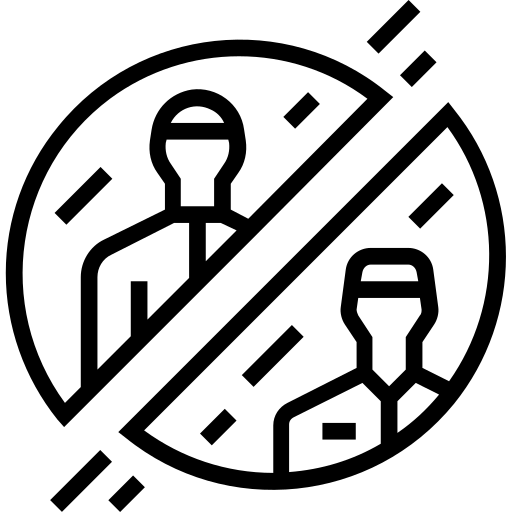 AU CHOIX :
Fondamentaux
Incontournables
Traditionnels
Rationnel
Incrémental
Qualité -
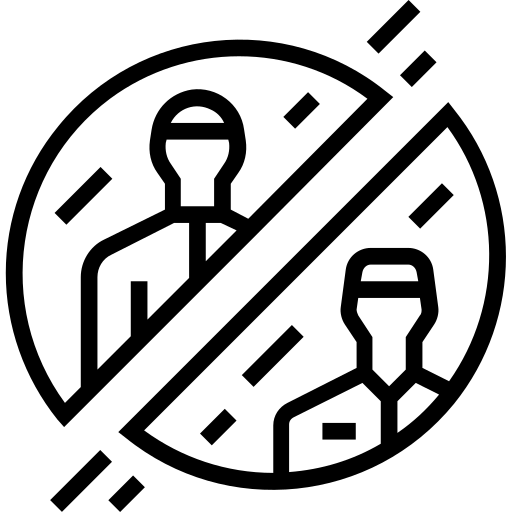 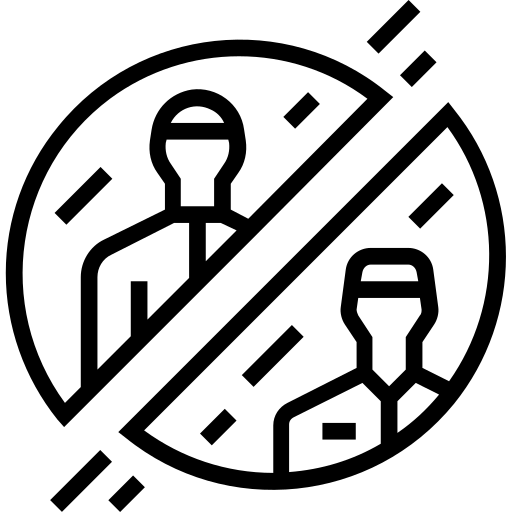 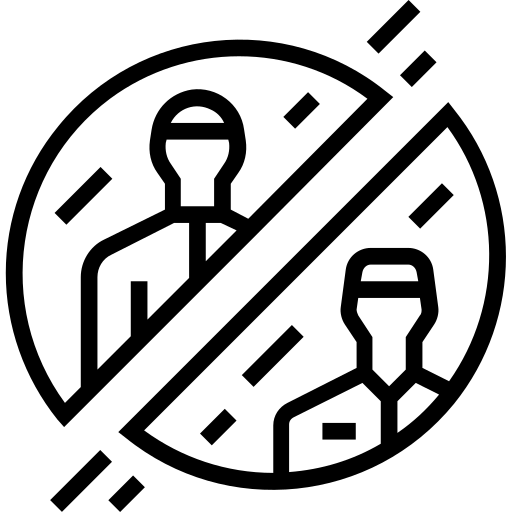 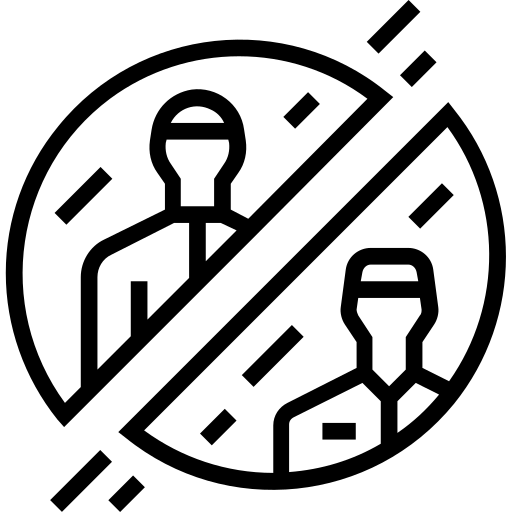 PRIX BAS
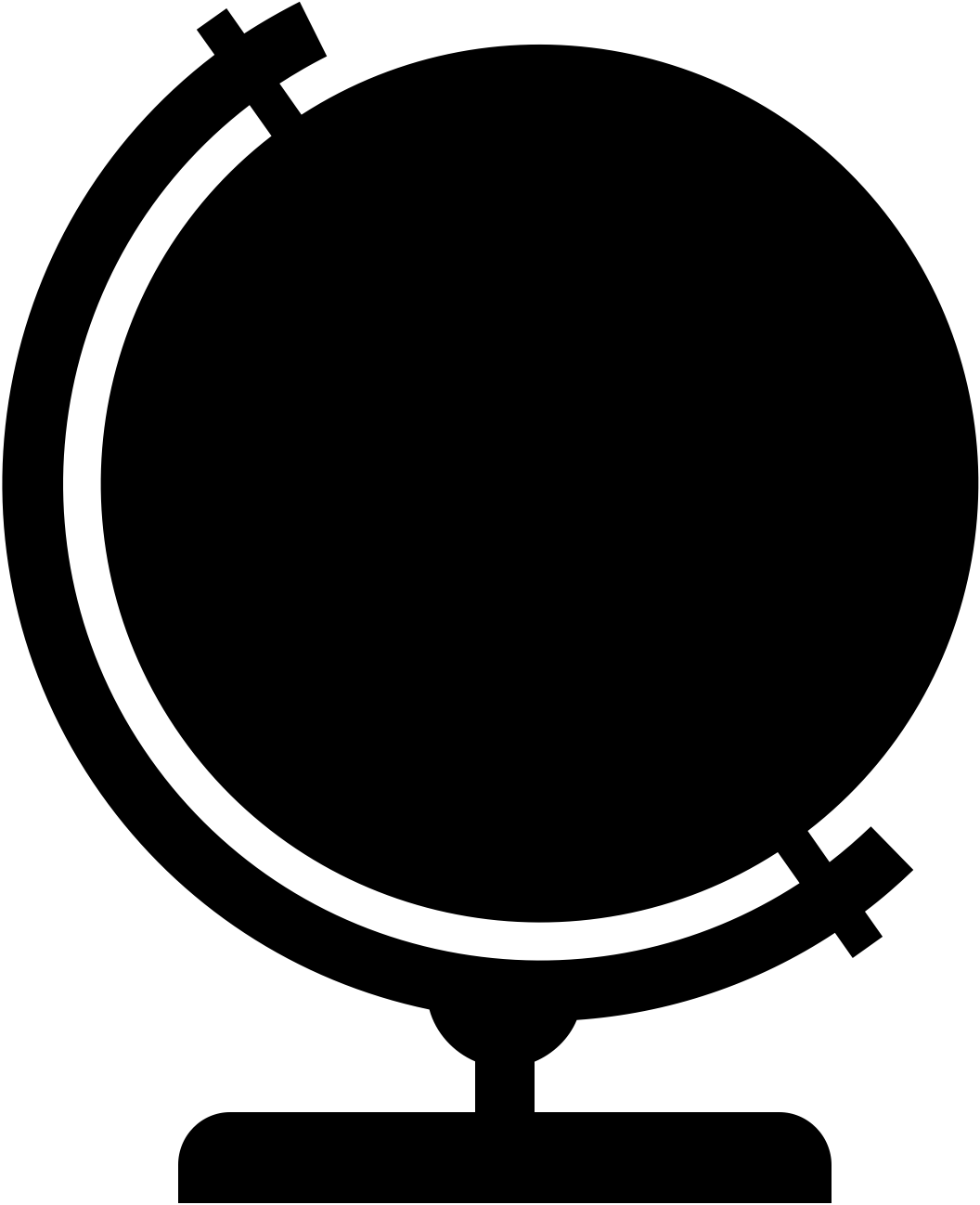 Précisez ici les prochaines actions identifiées par l’équipe pour construire un business model crédible pour le projet
TAILLE DE MARCHÉ
POTENTIEL MARCHÉ (€)
NATIONAL
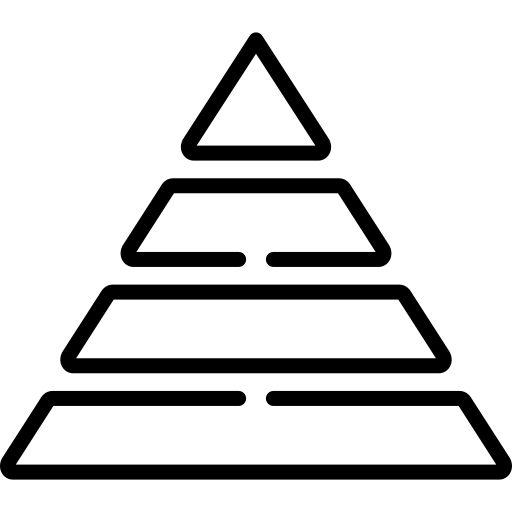 >1 MD
RÉGIONAL
< 500  M - 1MD
100 - 500 M
CONTINENTAL
< 10 M
GLOBAL
PROJECTION CHIFFRE D’AFFAIRE
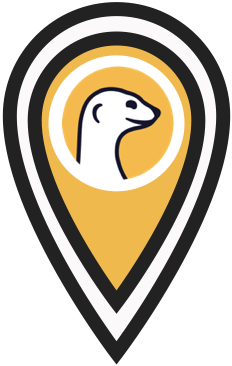 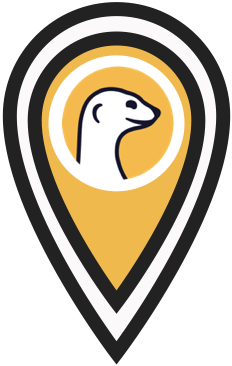 IMPLANTATION




DANS               

PAYS
MOY. DISTRIBUTION/PAYS




       DANS                        

POINT DE VENTE
MOY. CLIENTS/PDV




       AVEC                        

CLIENTS
PANIER MOYEN




                                                 €                        

CLIENTS
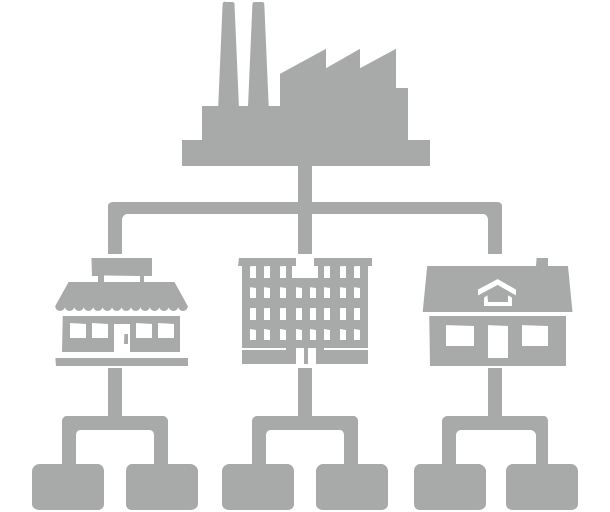 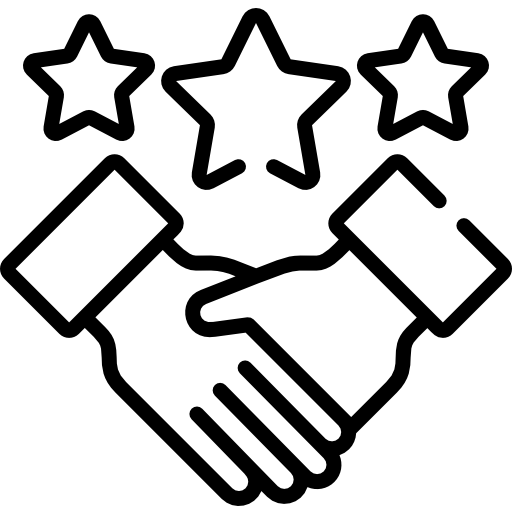 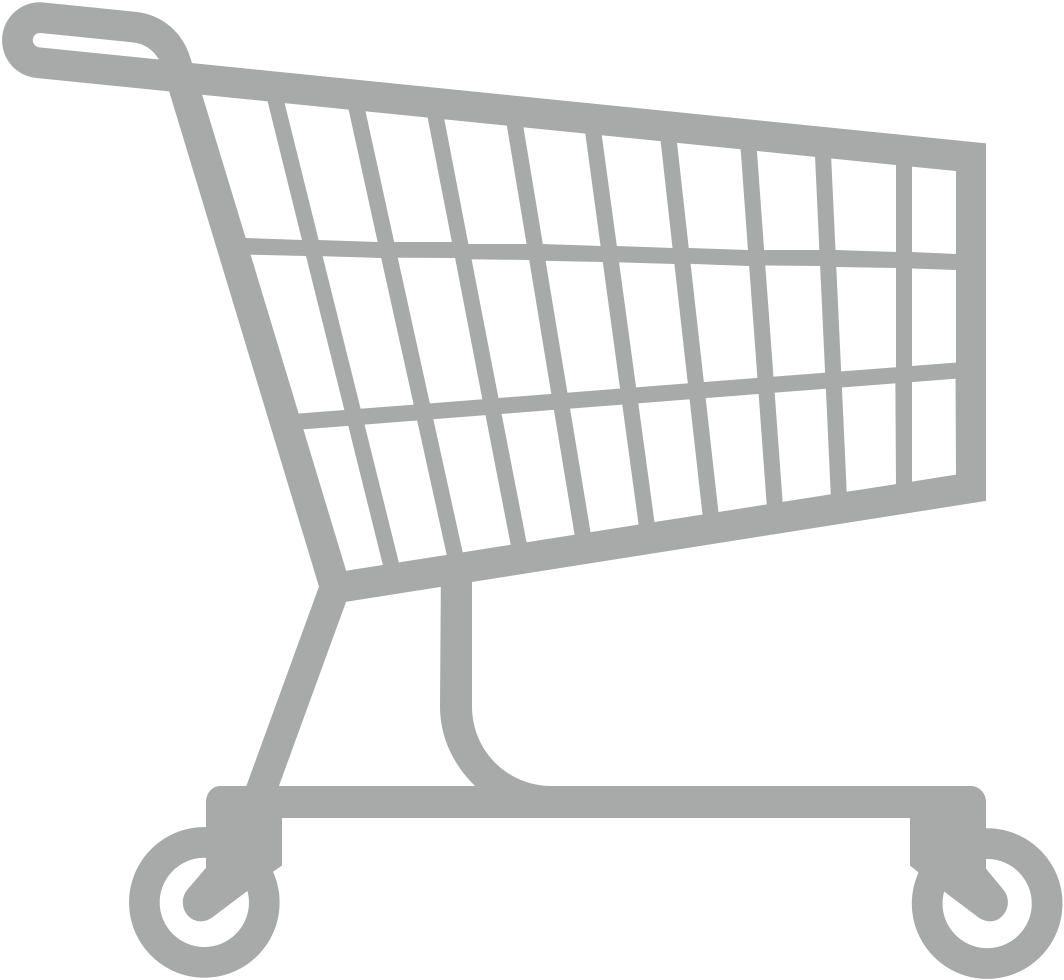 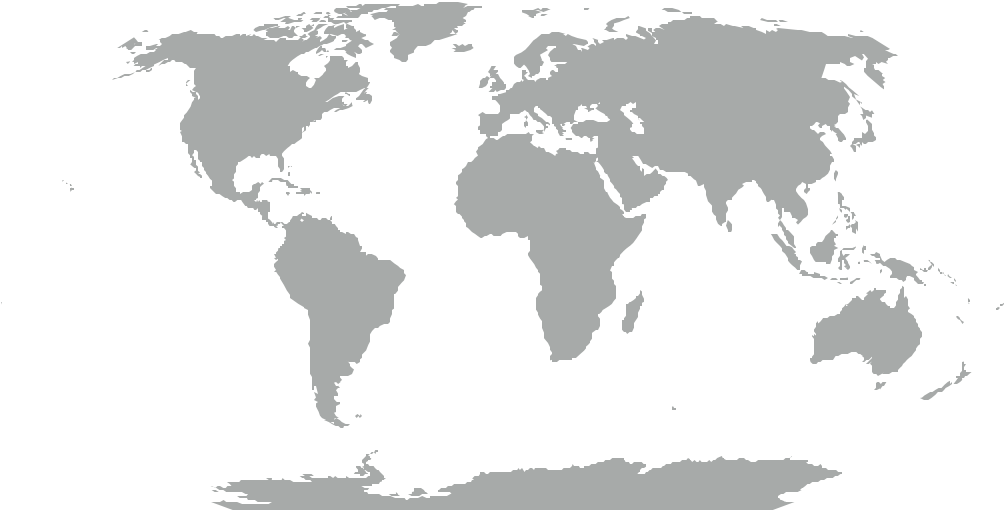 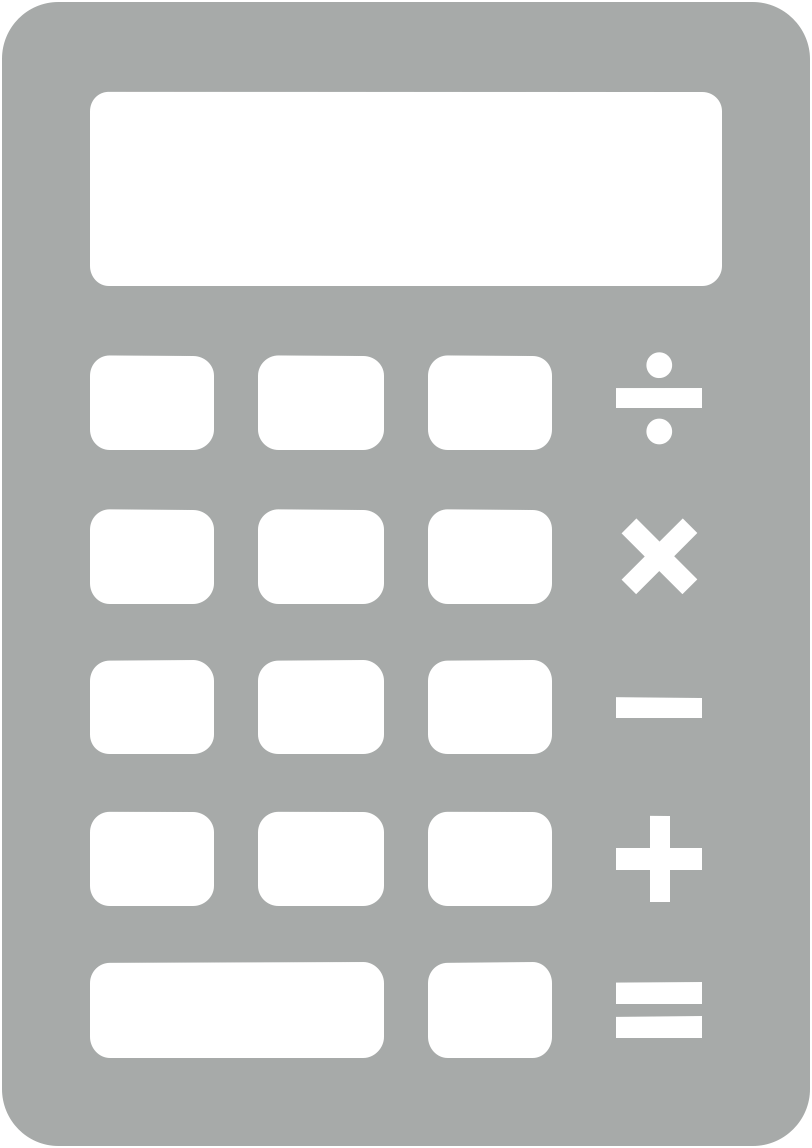 1 000 000 €
=
X
X
X
250
15
300
100
Précisez ici les prochaines actions identifiées par l’équipe pour préparer le lancement de la solution sur le marché et garantir son développement
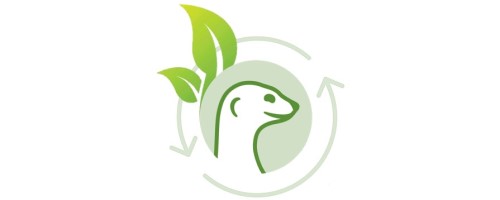 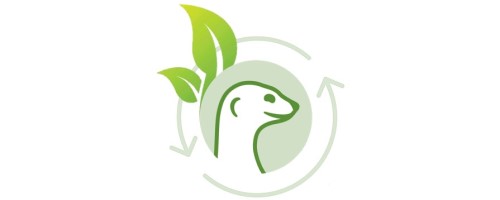 Qualité de vie des consommateurs
Preuves scientifiques de l’impact positif
B2C
B2B
B2B2C
Lobby
Clients
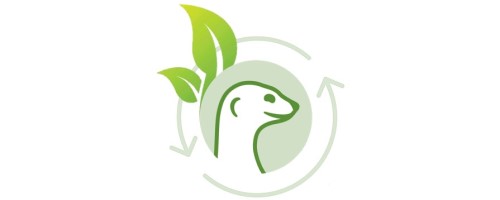 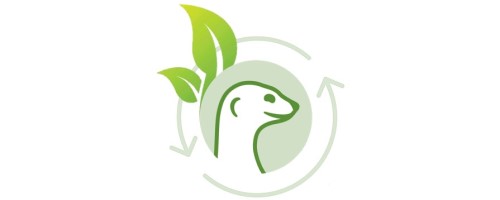 Durabilité vis-à-vis 
de l’existant
Ecoconception
Prescripteurs
Payeurs
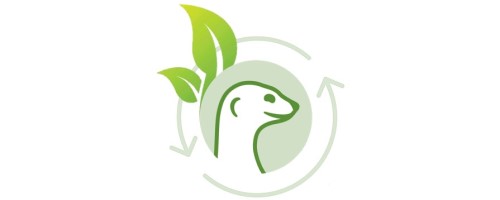 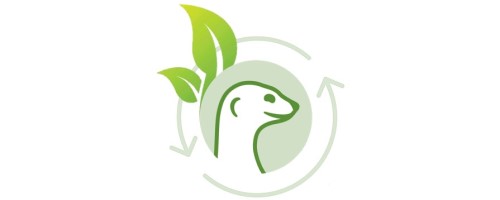 Modèle de croissance durable
Labélisation
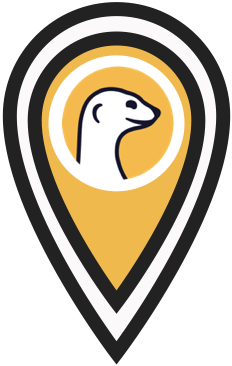 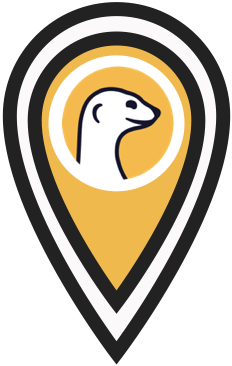 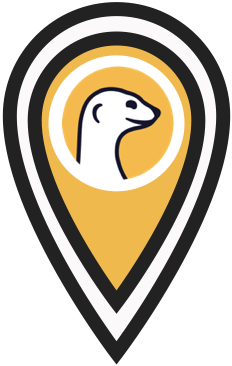 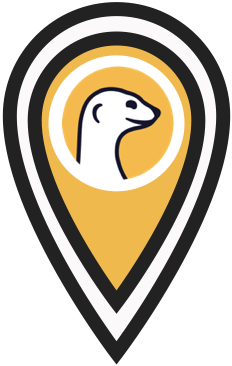 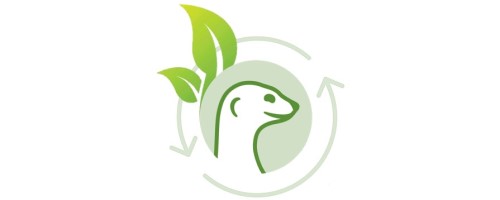 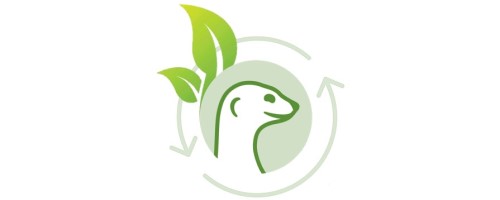 Conformité réglementaire
Image durablede la marque
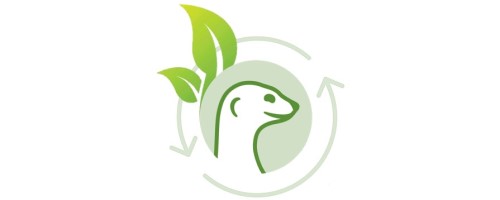 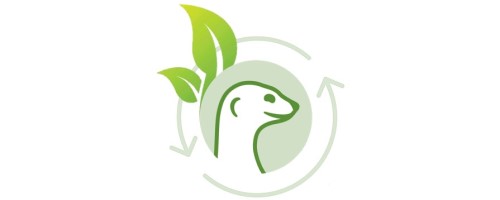 Adéquation avec les SDGs
Méthodes de production durable
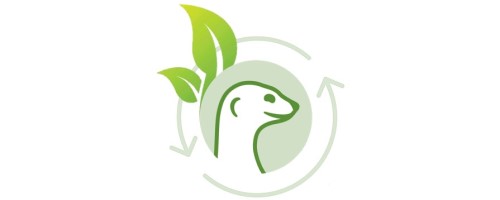 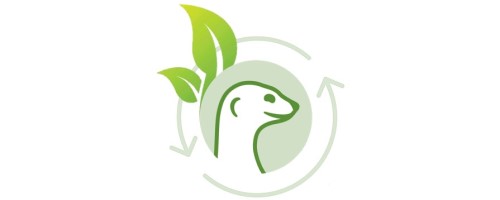 Environnement social du projet
Modèle d’entreprise durable
Non lucrative
coopérative
À mission
Licensing
commerciale
Précisez ici les prochaines actions identifiées par l’équipe pour développer le discours, l’identité de la solution et la stratégie de communication au lancement
Pas encore de storytelling
Un argumentaire est établi
Design créatif
Adaptation des messages aux cibles
Plan média
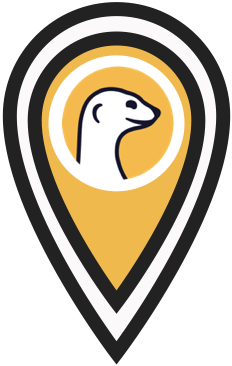 Racontez ici les besoins clés et limites du projet à date, ressources humaines et financières pour son développement et son accélération.